BAHAN PENCEMAR LINGKUNGAN
Kualitas air adalah karakter (sifat) air yang digambarkan oleh nilai-nilai dari berbagai macam faktor / karakteristik / komponen kualitas air (yang sering disebut sebagai parameter kualitas air).
Pencemaran Air?
Menurut Permen LH No.1 thn. 2010: 
masuk atau dimasukkannya makhluk hidup, zat, energi, dan/atau komponen lain ke dalam air oleh kegiatan manusia sehingga melampaui baku mutu air limbah yang telah ditetapkan.

Menurut PP No. 82 thn. 2001: 
masuknya atau dimasukkannya makhluk hidup, zat, energi dan atau komponen lain ke dalam air oleh kegiatan manusia, sehingga kualitas air turun sampai ke tingkat tertentu yang menyebabkan air tidak dapat berfungsi sesuai dengan peruntukaanya
Indikator air telah tercemar
Perubahan suhu air, perbedaan antara suhu air dan suhu lingkungan yang diperbolehkan sebesar ±3 °C
Perubahan pH atau konsentrasi ion hidrogen, pH normal air 6,5-7,5
Perubahan warna, bau, dan rasa air
Timbul endapan/ koloid, menurut PP No. 82 thn. 2001, endapan yang diperbolehkan 50mg/L
Adanya mikroorganisme
Meningkatnya radioaktif air lingkungan
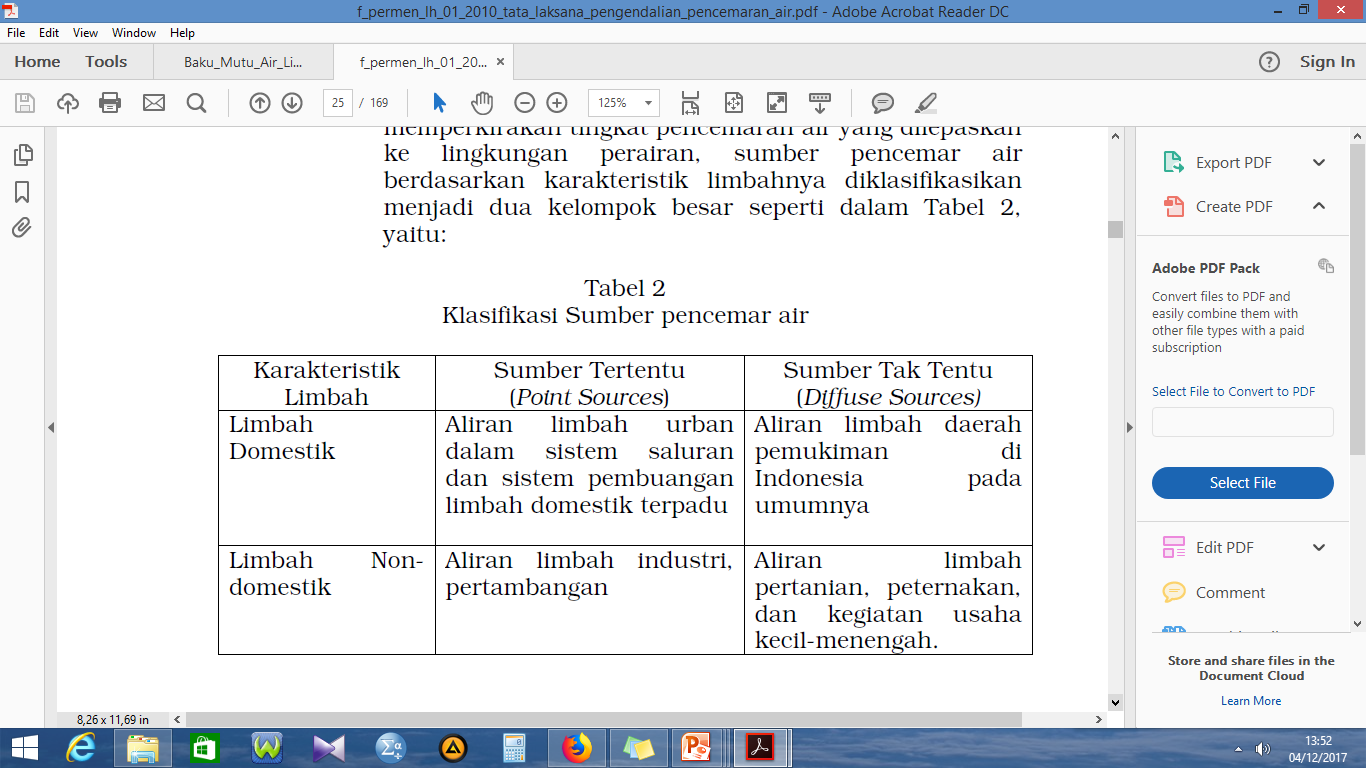 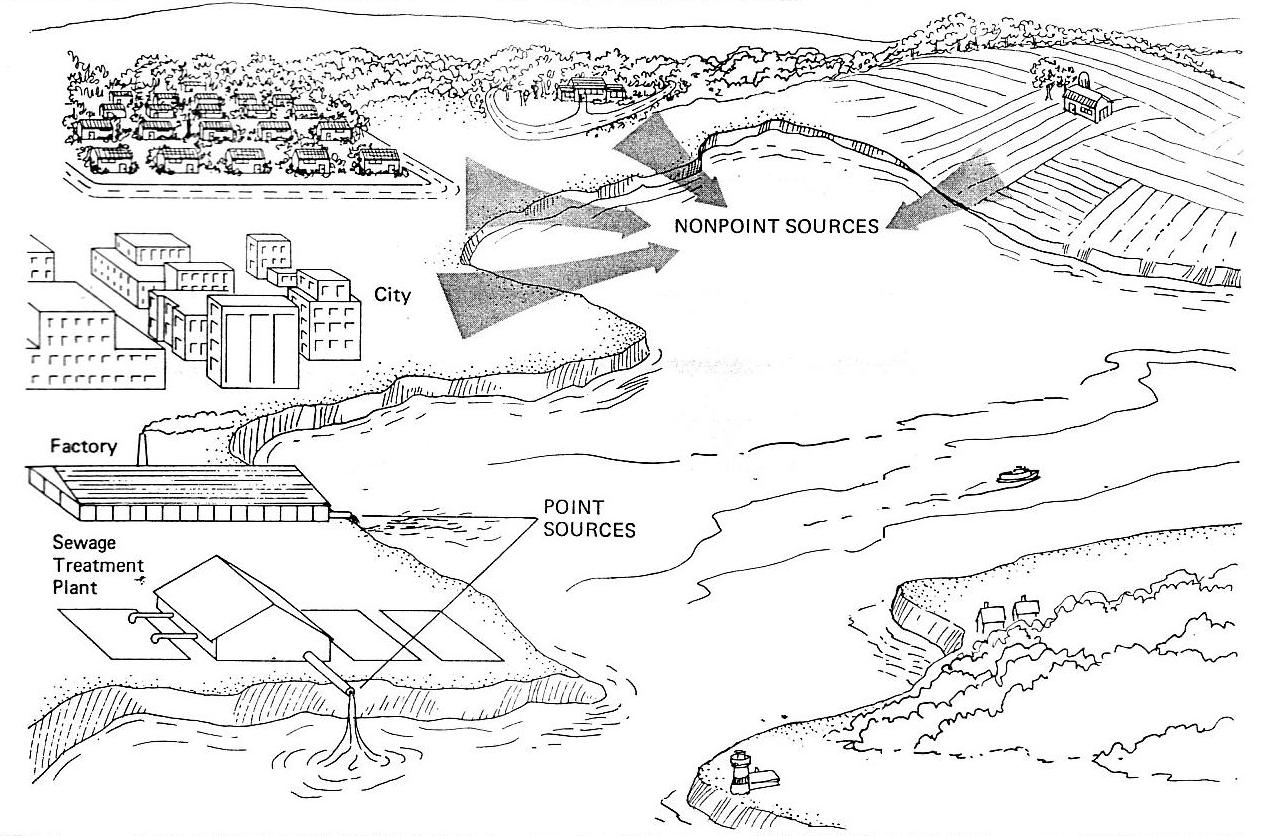 Jenis-jenis bahan pencemar
1.  Limbah yang mengakibatkan penurunan kadar oksigen terlarut (oxygen demanding  waste).
2.  Limbah yang mengakibatkan munculnya penyakit (disease causing agents).
3.  Senyawa organik sintetik
4.  Nutrien tumbuhan
5.  Senyawa anorganik dan mineral
6.  Sedimen
7.  Radioaktif
8.  Pencemaran panas (thermal discharge)
9.  Minyak
1. Penurunan kadar Oksigen terlarut
Dissolved oxygen (DO): oksigen terlarut dalam air sebagai indikator kualitas air
 Bahan Organik
2. Bahan Patogen/Penyakit
Bahan patogen: Bakteri, Virus, Parasit
Sumber: Limbah rumah tangga, limbah rumah sakit, limbah kebun binatang, dsb..
Penyakit yang disebabkan oleh pencemaran air ini disebut Water-borne disease 
Dampak: Demam, thipoid/tifus, kolera, disentri
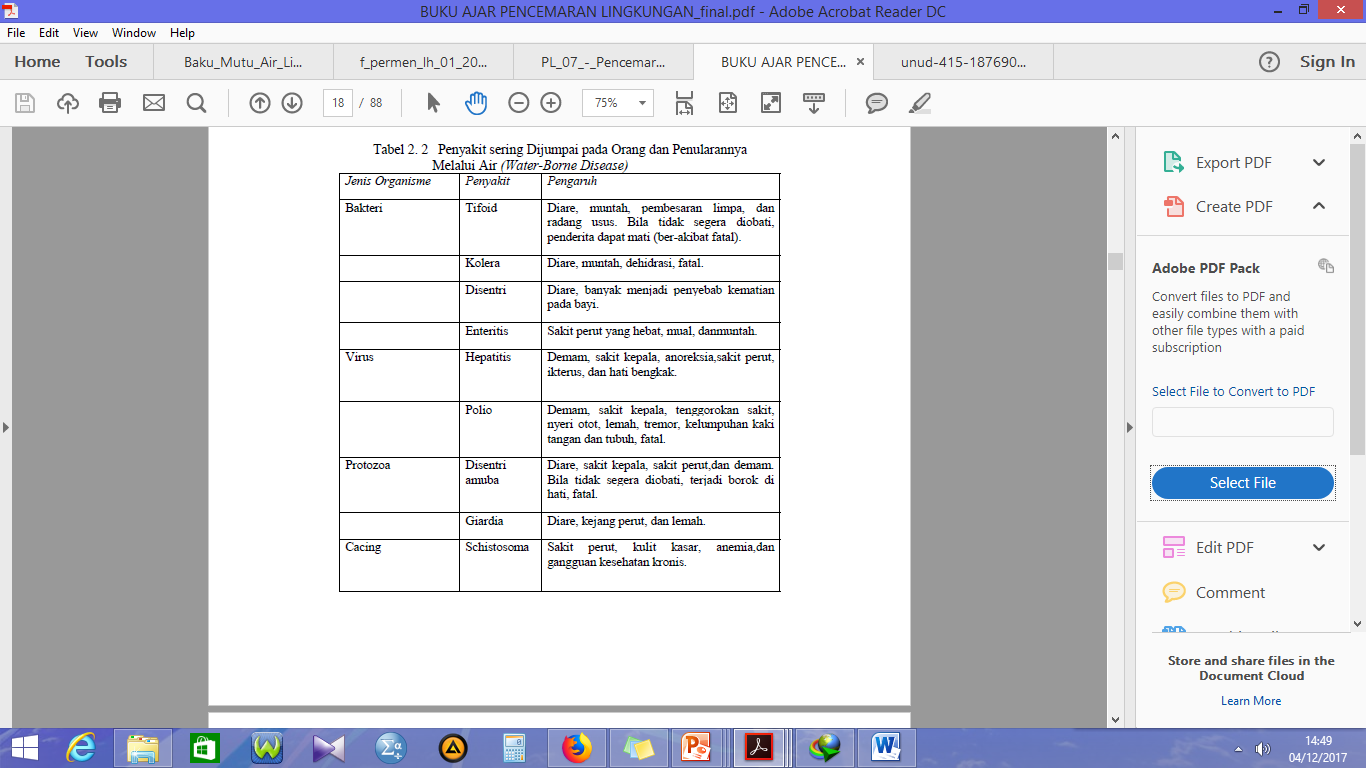 3. Senyawa Organik Sintetik
Persistent Organic Pollutants (POPs): bahan kimia yang tetap berada di lingkungan, bioakumulasi melalui jaring-jaring makanan, dan beresiko menyebabkan pengaruh terhdap kesehatan manusia dan lingkungan
Pestisida dan PCBs
Pestisida

Pestisida: Senyawa kimia sintesis yang digunakan untuk membasmi atau menghambat pertumbuhan hama.

Herbisida
Fungisida
Insectisida
Toksikologi Pestisida

Toksisitas terhadap susunan saraf (hilang keseimbangan, tremor, kejang-kejang)
Karsinogenisitas
Teratogenisitas dan efek pada fungsi reproduksi
Mengganggu fisiologis organ lain (ginjal, paru-paru, pendarahan)
Bioakumilasi dan biomagnifikasi
Pestisida organochlorine sangat berbahaya bagi hewan dan manusia. 
Insektisida organoklorin dikelompokkan menjadi tiga golongan berikut:

1. DDT dan analognya, misalnya BHC, dicofol, Klorobenzilat, TDE dan metoxychlor.
2. Senyawa siklodien, misalnya aldrin, dieldrin, endrin, endusulfan dan heptaklor
3. Terpena berklor, misalnya toksafen
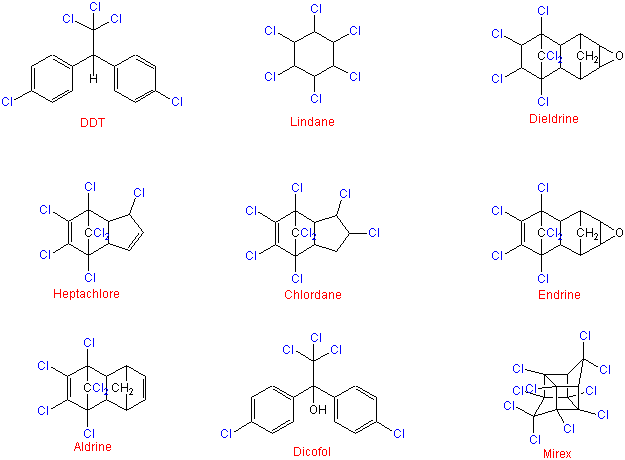 Dikloro Difenil Tri Kloroetana
Pestisida Organochlorine

Sifat beracun (tidak selektif terhadap organisme)
Tahan lama (sangat stabil di lingkungan dan aktif)
Kecenderungan kuat untuk terbioakumulasi (sifat lipophilik dan daya larut yang rendah dalam air)
Pestisida non-Chlor, organophosporus

Sifat beracun (tidak selektif terhadap organisme)
Mudah mengalami biodegradasi
Dapat terhidrolisis dalam larutan (pH tinggi)
PCBs (Polychlorinated Biphenyls)
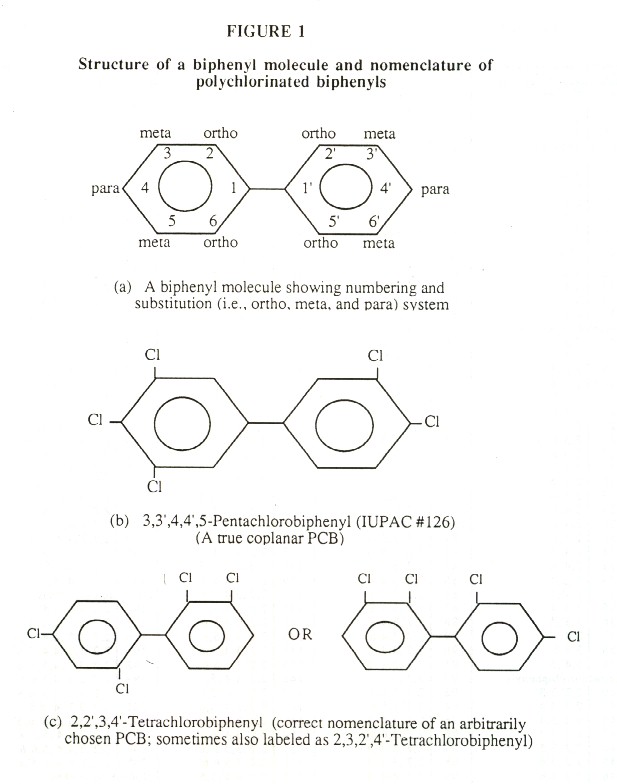 PCBs merupakan kelompok kimia organik, yang didasarkan pada berbagai substitusi atom chlorin pada molekul biphenil.
4. Nutrien tumbuhan
Pupuk Nitrogen dan Fosfor di bidang pertanian dapat membantu produksi tanaman pangan, dilain pihak Nitrogen  dan fosfor dapat mencemari perairan
Kandungan nitrat yang tinggi dalam air minum dapat menyebabkan gangguan peredaran darah pada bayi. “Gejala bayi biru” (blue baby syndrom), 25 mg/L

Nitrit dapat mengakibatkan kanker pada lambung dan saluran pernapasan pada orang dewasa. (Studi kasus: Cina 1980)

N dan P yang terbilas dan masuk ke perairan dapat mengakibatkan eutrofikasi, Blooming tumbuhan air dan alga
5. Senyawa anorganik dan mineral
Asam (Senyawa-senyawa sulfur dan nitrogen dari batubara)
Garam (Irigasi, tambang, limbah industri)
Logam beracun (Hg, Pb, Cd, Se, As)
Minamata adalah nama sebuah kota di pantai sebelah barat pulau Kyushu di
Jepang. Tahun 1956 terjadi musibah pencemaran merkuri paling mengerikan di seluruh dunia yang terjadi di Minamata. “MINAMATA DISEASE”
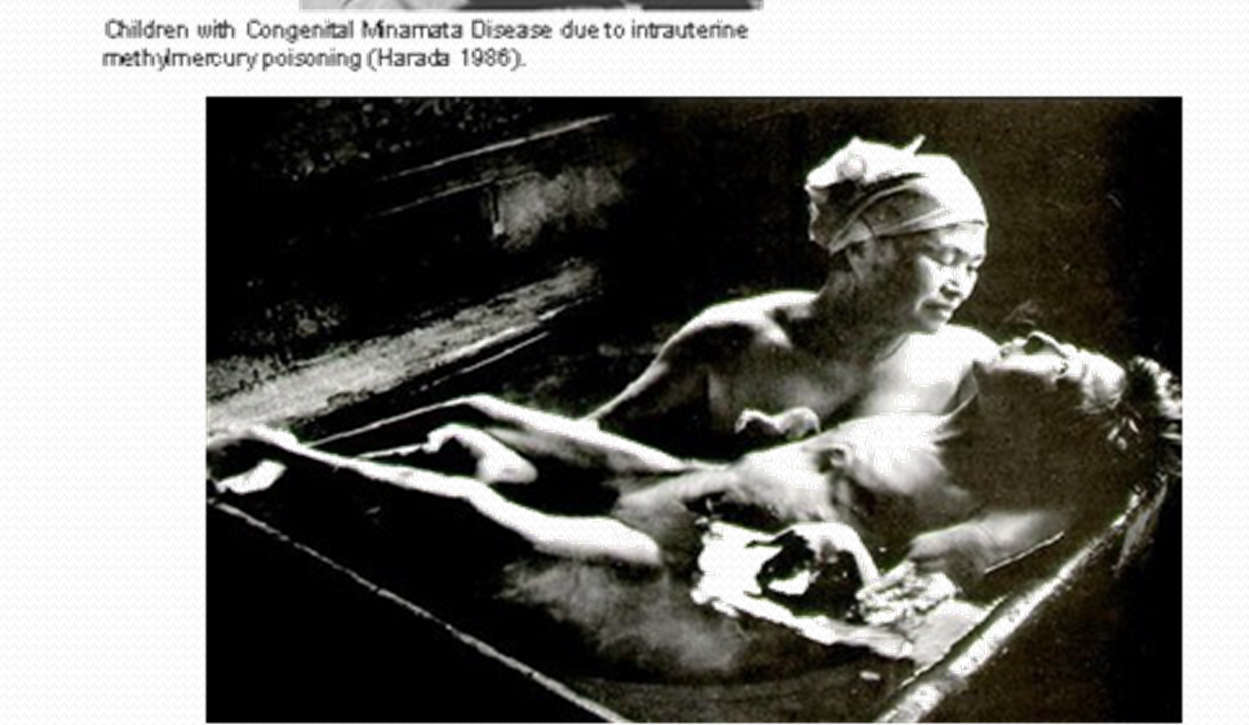 Pasien menderita Kejang-kejang, tidak bisa bicara dengan jelas, berjalan dengan terhuyung-huyung, lumpuh, koordinasi gerakan terganggu dan gangguan fungsi kerja system syaraf lainnya.
Chisso memproduksi Asam asetat (Acetic acid), Vinyl Chloryde dan plasticizers. Dalam memproduksi asam asetat, Chisso menggunakan Methyl-mercury sebagai catalyst untuk membuat Acetaldehyde, Acetaldehyde inilah yang nantinya akan diubah menjadi asam asetat. Dengan sistem pengolahan limbah yang sangat buruk, Chisso membuang sampah Methyl-mercury ke teluk Minamata, hal inilah yang menjadi cikal bakal tragedy Minamata
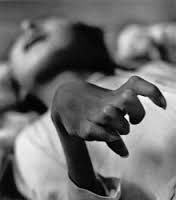 Penduduk yang selamat dari kematian akibat penyakit ini, mengalami kerusakan neurologis parah dan mengakibatkan kelainan bentuk pada bayi.
5. Sedimen
Pemenuhan badan air oleh partikel-partikel tanah, umumnya pasir dan kerikil
Peningkatan partikel tersuspensi dalam badan air diakibatkan adanya erosi alami dari pinggir sungai, erosi yang berasal dari tanah pertanian, kehutanan, konstruksi, dan pertambangan.
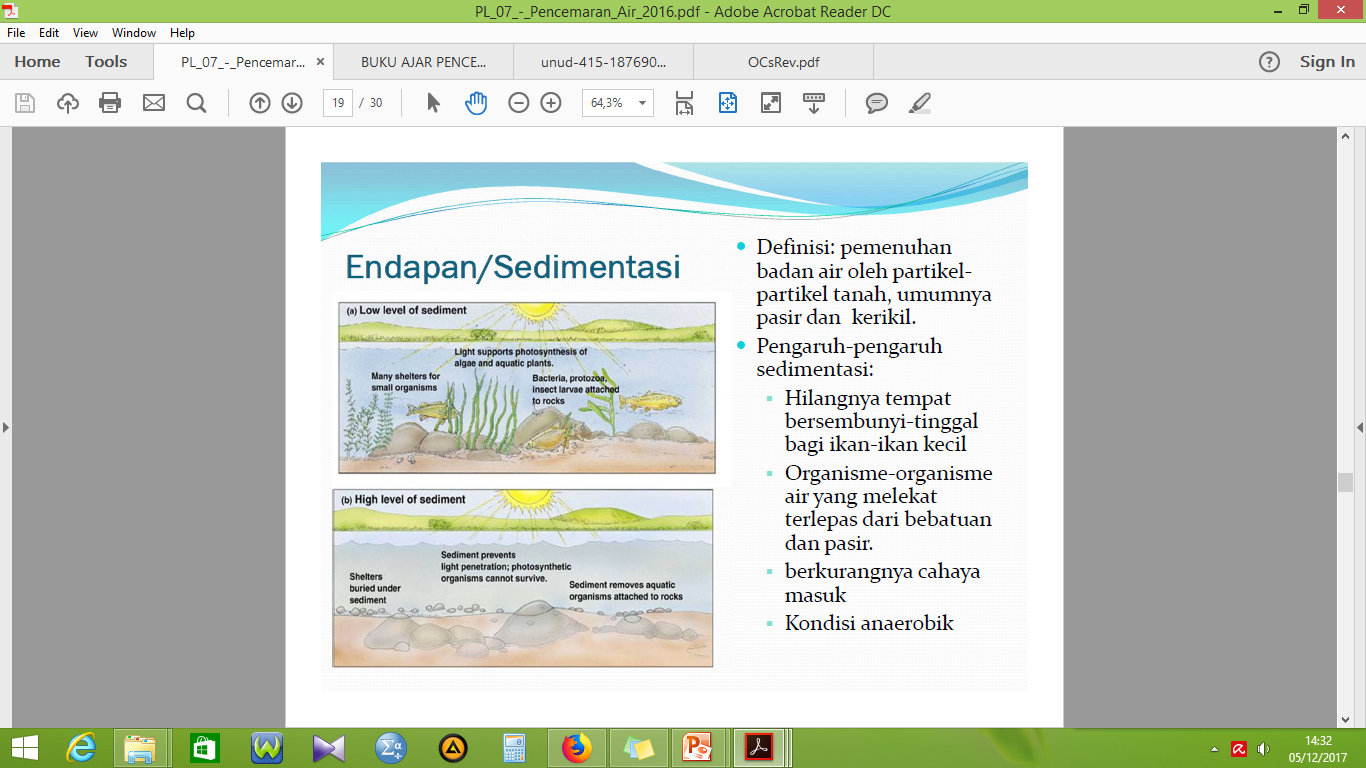 Pengaruh sedimentasi:
	- Hilangnya tempat bersembunyi 	  	   	   ikan-ikan kecil
	- Organisme-organisme air yang 		   	   melekat terlepas dari substrat
	- Berkurangnya cahaya masuk
	- Kondisi anaerobik
	- Insang ikan dan kerang tertutup oleh 	  	   sedimen
	- Akumulasi bahan beracun seperti 	   	   pestisida dan senyawa logam
6. Pencemaran radioaktif
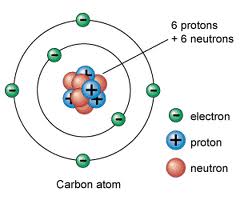 Radioaktif berhubungan dengan pemancaran partikel dari sebuah inti atom. Unsur radioaktif adalah unsur yang mempunyai nomor atom di atas 83.
Radioaktif yang terlarut dalam air akan dapat mengalami “amplifikasi biologi” (kadarnya berlipat) dalam sistem rantai pakan. 
Radiasi yang terionisasi dari suatu isotop dapat menyebabkan mutasi DNA pada makhluk hidup sehingga mengakibatkan gangguan reproduksi, kanker, dan kerusakan genetik.
Pada kadar radiokatif tinggi, pengaruh terhadap makhluk hidup bersifat akut dengan cara mengganggu proses pembelahan sel dan rusaknya kromosom.
Sumber pencemaran radioaktif
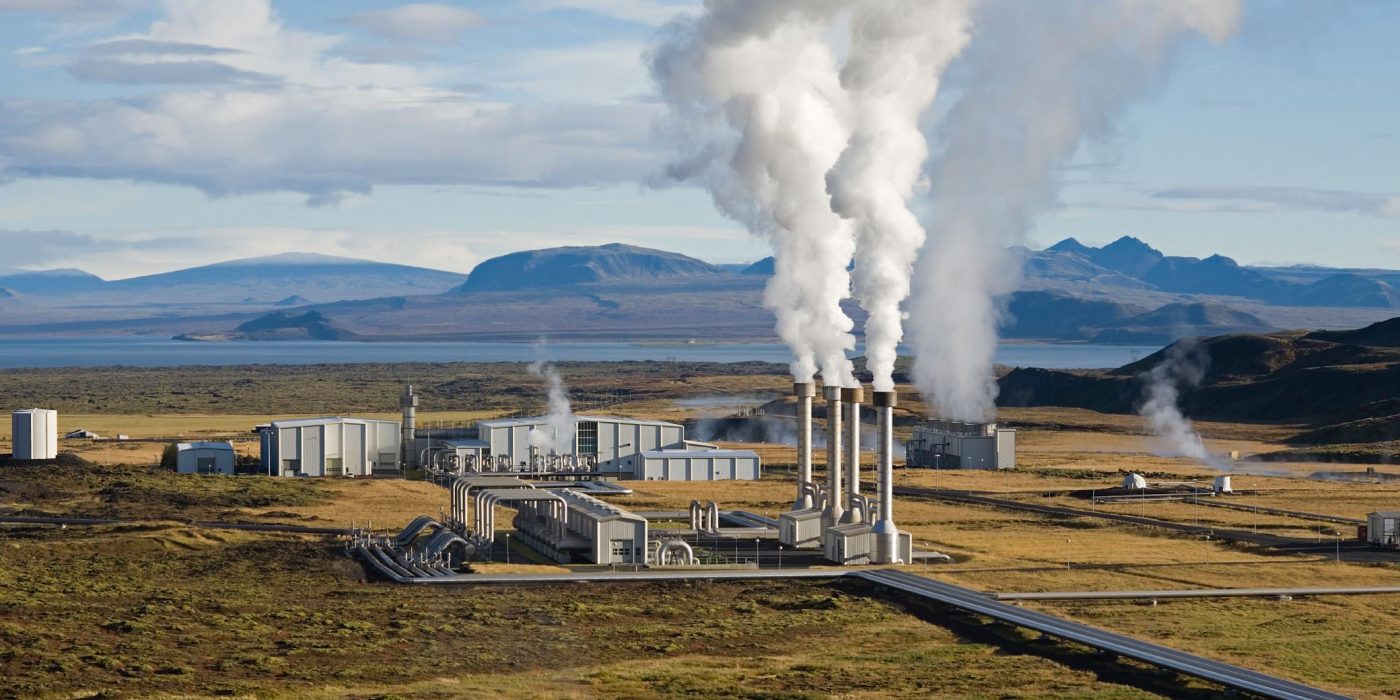 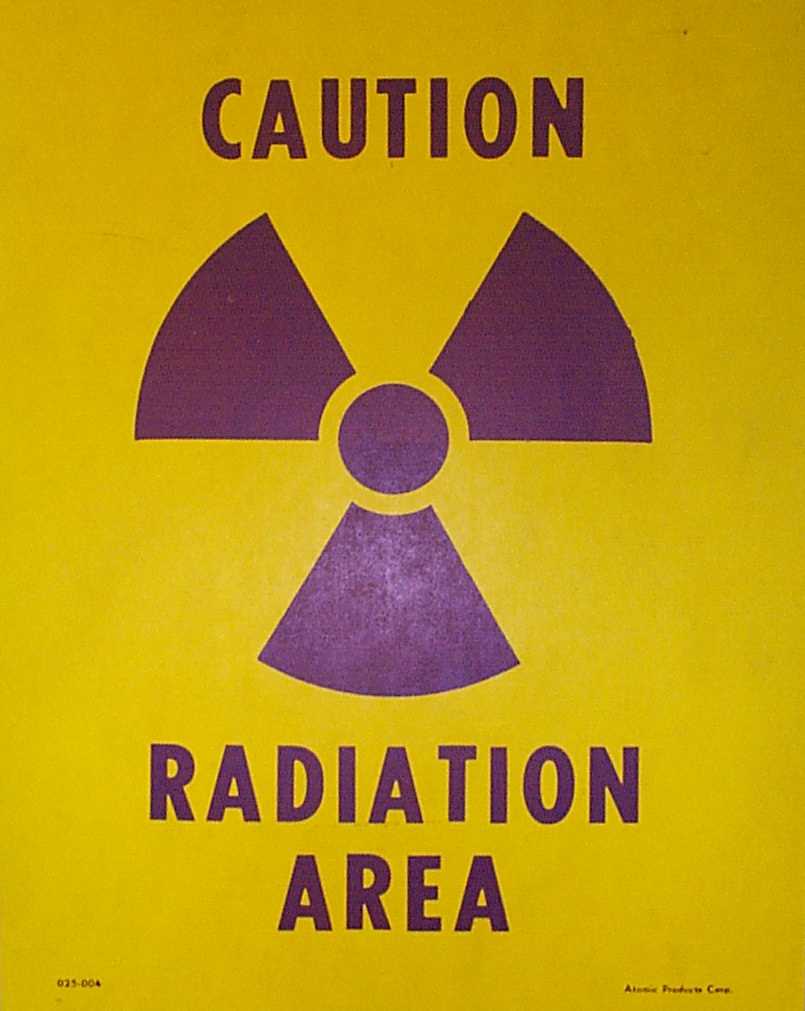 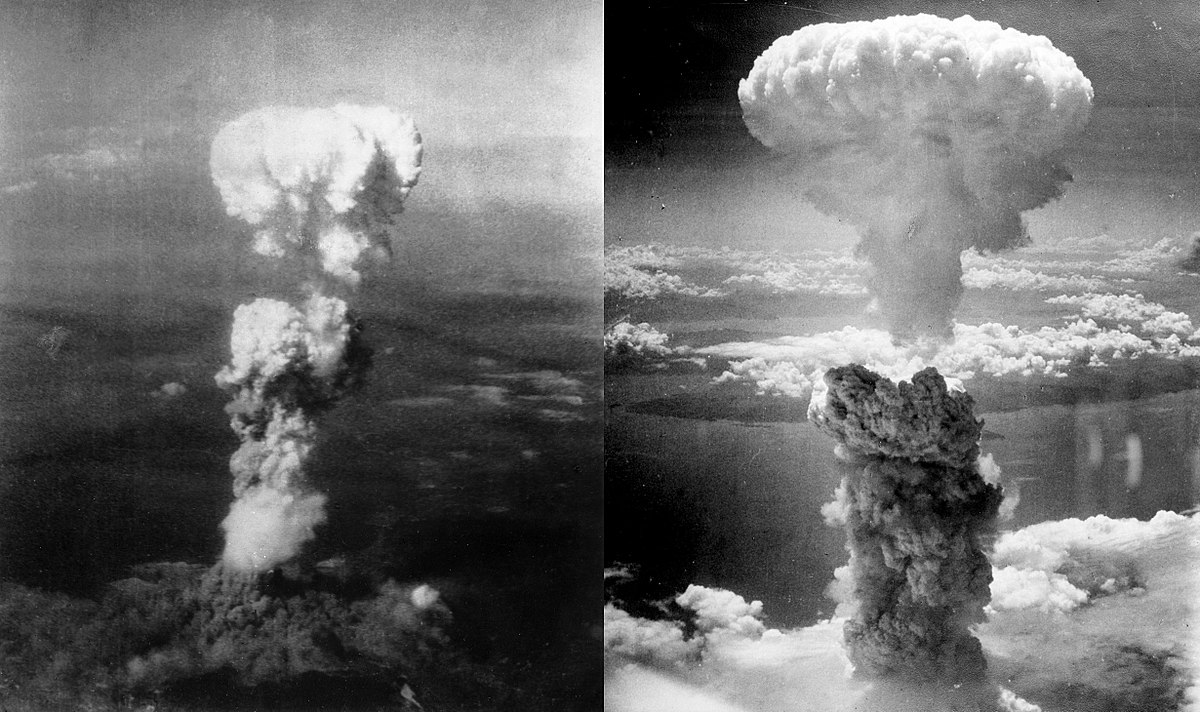 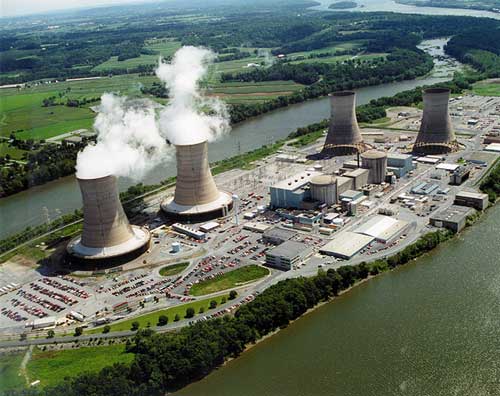 7. Pencemaran panas
Terjadi akibat semakin meningkatnya jumlah Industri yang menggunakan air pendingin dan membuang air panas ke perairan 
Air panas akan menyebabkan terjadinya perubahan lingkungan yang bisa mengubah ekosistem perairan
Sumber pencemaran panas:
Buangan air pendingin (cooling water)
Pembangkit listrik
Buangan air terproduksi  (produce water) – penambangan minyak
Peningkatan temperatur bisa mencapai 15 oC di atas normal
Peningkatan temperatur secara umum dapat:
Meningkatkan laju respirasi, laju pertumbuhan, dan laju aktifitas makan
Kebutuhan O2 meningkat, sementara kelarutan O2 berkurang
Organisme lebih rentan terhadap pencemar beracun
Jenis parasit tertentu pada ikan meningkat
Jenis bakteri tertentu meningkat
Dampak pencemaran panas terhadap Biota:
Mengubah struktur komunitas
Algae penempel (perifiton) meningkat jumlahnya, keanekaragaman menurun
Blue green algae (Cyanobacteria-paling toleran) menjadi dominan, tahan sampai 32°C
Cacing tubificidae berkembang dengan baik di perairan yang menjadi hangat
Di laut tropis, kebanyakan biota tidak tahan terhadap peningkatan suhu >2-3°C, kebanyakan sponges, moluska dan krustase tidak tahan pada temp > 37°C
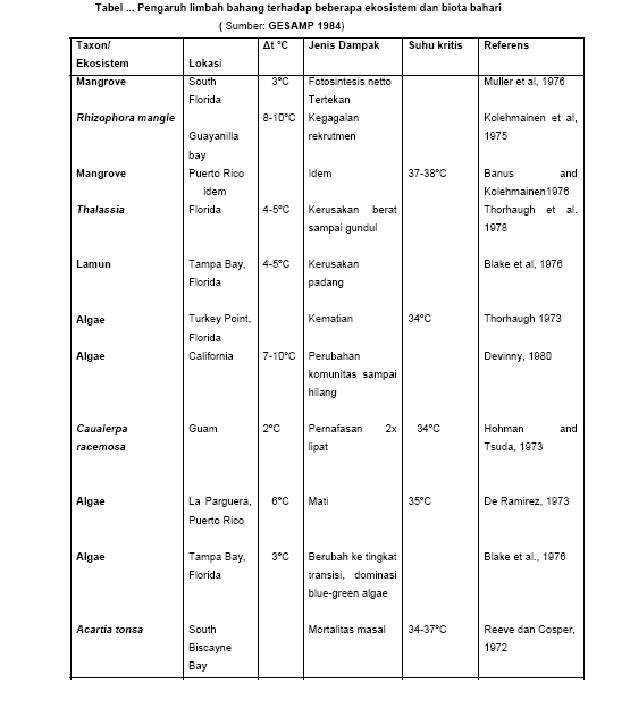 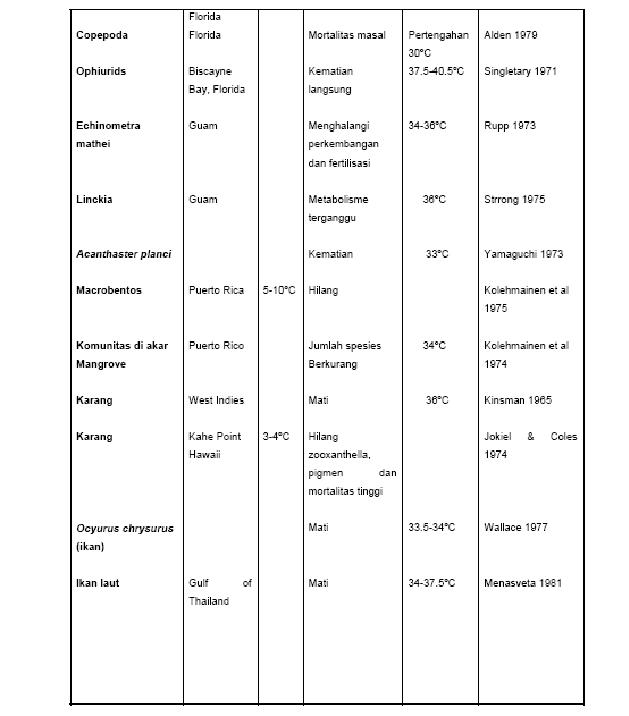 7. Pencemaran minyak
Minyak tidak dapat larut di dalam air, melainkan akan mengapung di atas permukaan air.
Bahan buangan cairan berminyak yang dibuang ke air lingkungan akan mengapung menutupi permukaan air 
Lapisan minyak di permukaan akan menghalangi difusi oksigen, menghalangi sinar matahari sehingga kandungan oksigen dalam air jadi semakin menurun.
Industrial Discharges
and Urban Run-off
Tanker Accidents
(12%)
(37 %)
Natural
Sources
(7 %)
Vessel operations
(38 %)
Production
Atmosphere
(2 %)
(9 %)
Oil sources
Dampak terhadap biota perairan
Kerusakan bulu,  tidak dapat bergerak/terbang, mati terperangkap,  Ganggunan pernapasan, kerusakan pencernaan jika oli termakan, kerusakan reproduksi
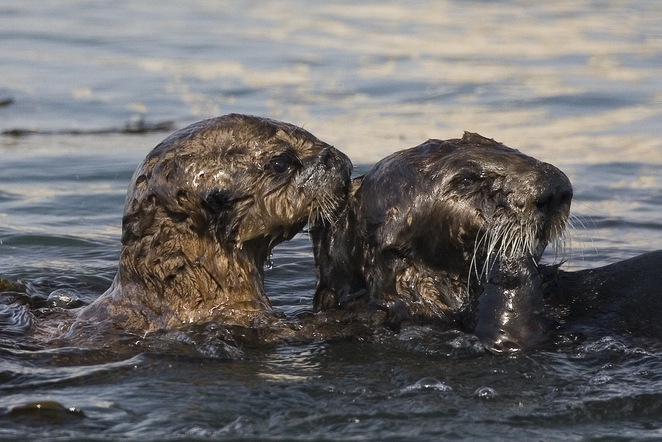 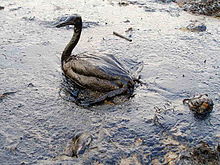 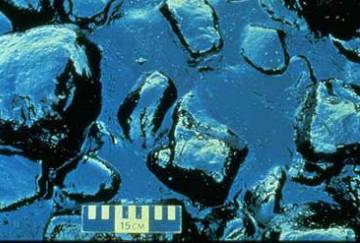 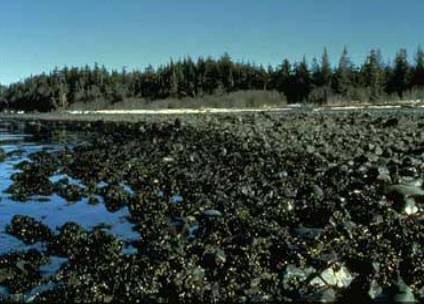 Dampak lain: minyak akan melapisi batu-batuan, pasir, sedimen. Sangat sulit untuk dibersihkan, merusak estetika, berpotensi racun.
Penanganan tumpahan minyak
In-situ burning  Teknik ini membutuhkan booms (pembatas untuk mencegah penyebaran minyak) atau barrier yang tahan api.
Penambahan emulsifier dispersants (Surfaktan)
Mekanik (oil slick-lickers; floating booms)
Penggunaan sorbent adsorpsi (penempelan minyak pad permukaan sorbent) dan absorpsi (penyerapan minyak ke dalam sorbent).
Bioremediasi   (mingguan – bulanan)
+ nutrient  utk stimulasi mikroorganisme alami
 introduksi mikroba alami perombak minyak
 introduksi mikroorganisme buatan genetik utk merombak minyak
Terima Kasih